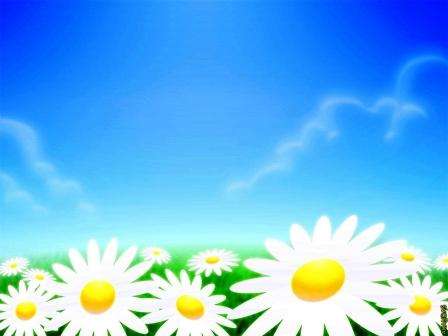 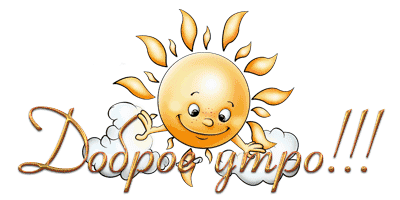 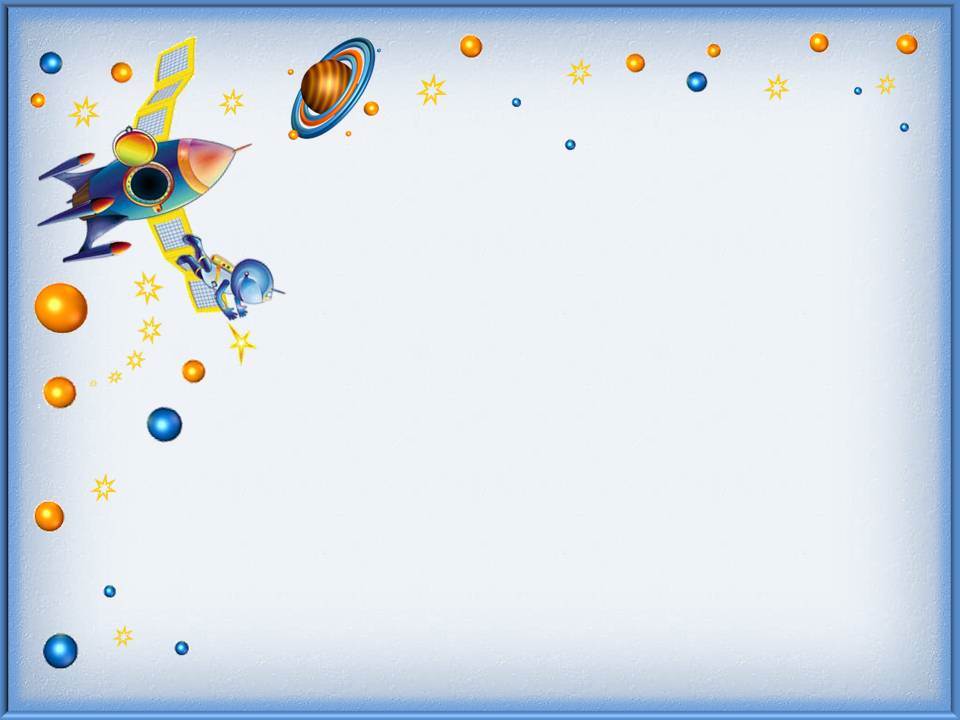 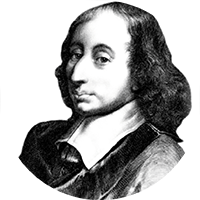 «Предмет математика столь серьезен, что не следует упускать ни одной возможности сделать его более занимательным»
Блез Паскаль
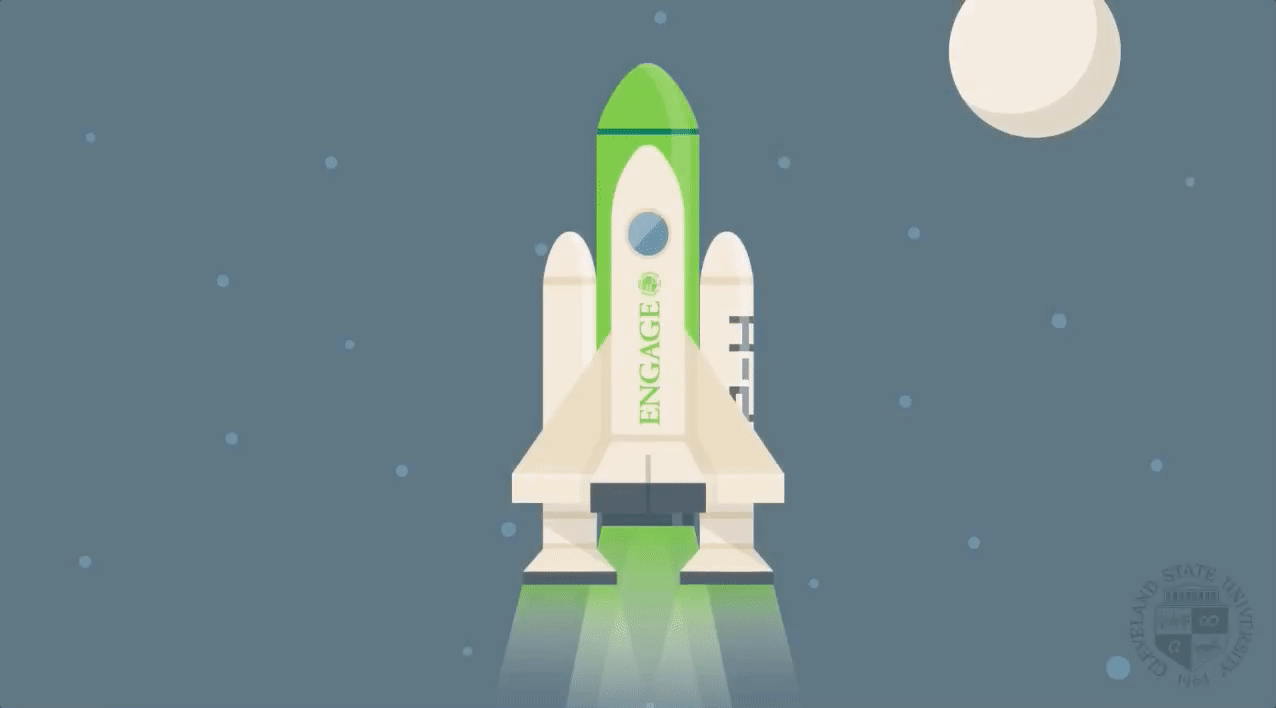 Планета МиФ
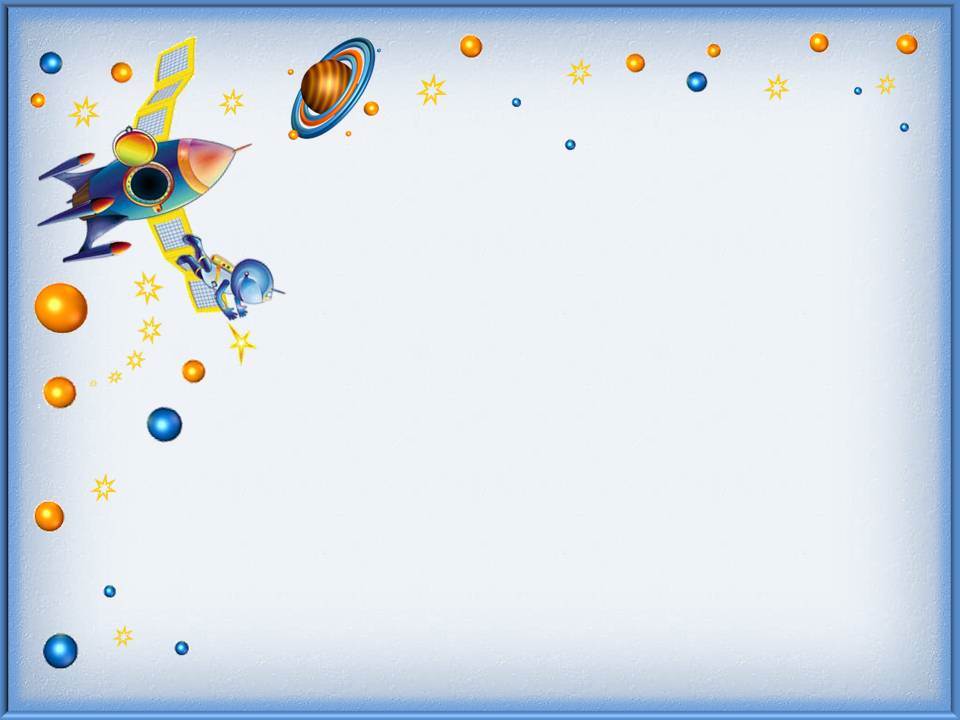 Тема путешествия: «Сложение и вычитание десятичных дробей»
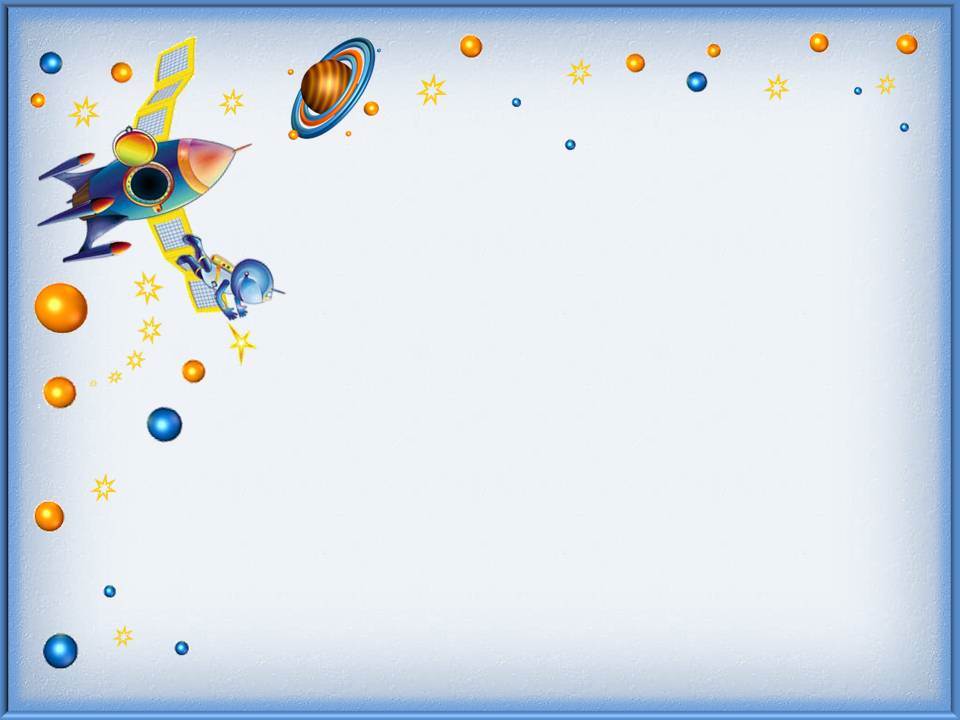 Блиц-разминка
1) Как называется результат сложения?
         2) Как найти неизвестное слагаемое?
         3) Какие свойства сложения вы знаете?
         4) Сформулируйте переместительное свойство сложения.
5) Сочетательное свойство сложения.
6) Как называется результат вычитания?
7) Как найти неизвестное уменьшаемое?
8) Как найти неизвестное вычитаемое?
9) Как сложить или вычесть две десятичные дроби?
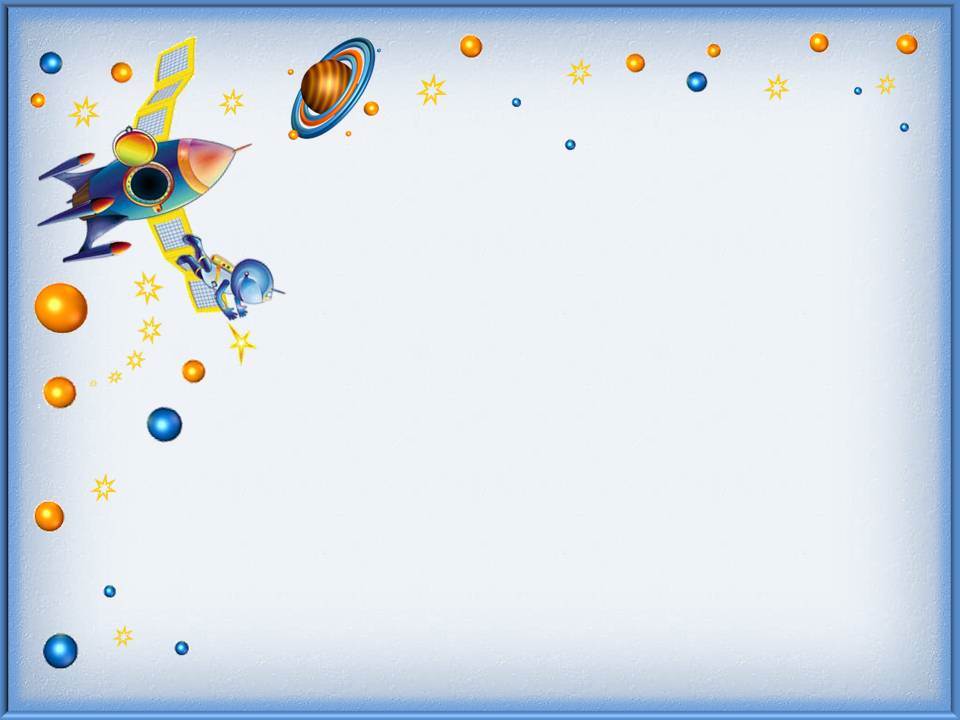 Починка бортового компьютера
+
+1,2
+4
-1,4
+ ?
+0,22
6,2
?
?
?
0,84
2,4
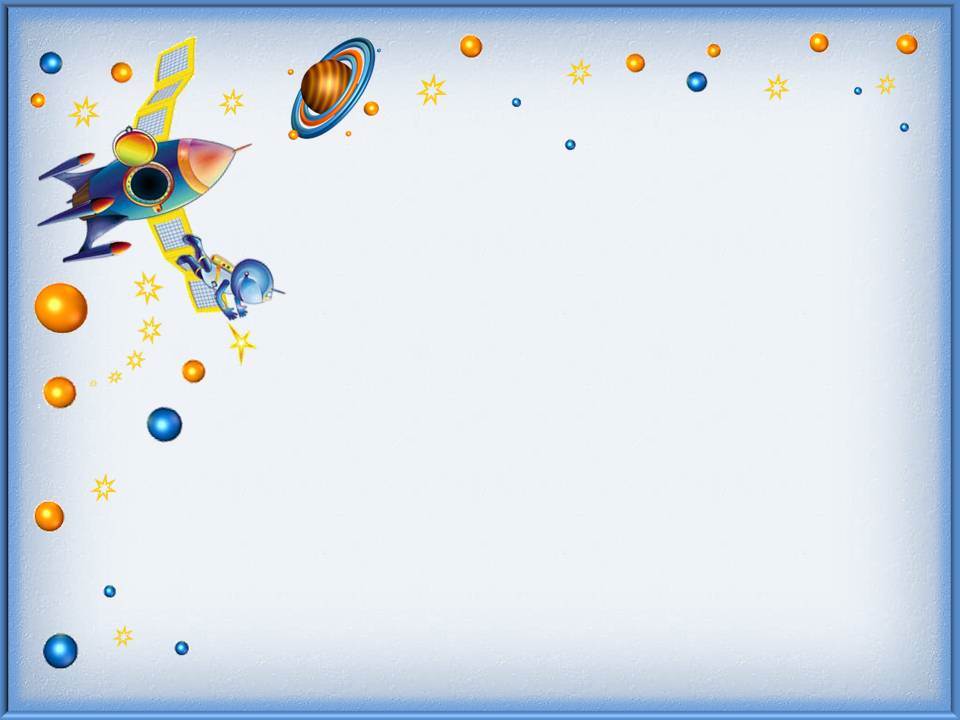 Починка бортового компьютера
+1,2
+4
-1,4
+1,34
+0,22
6,2
5
6,4
2,4
1,06
0,84
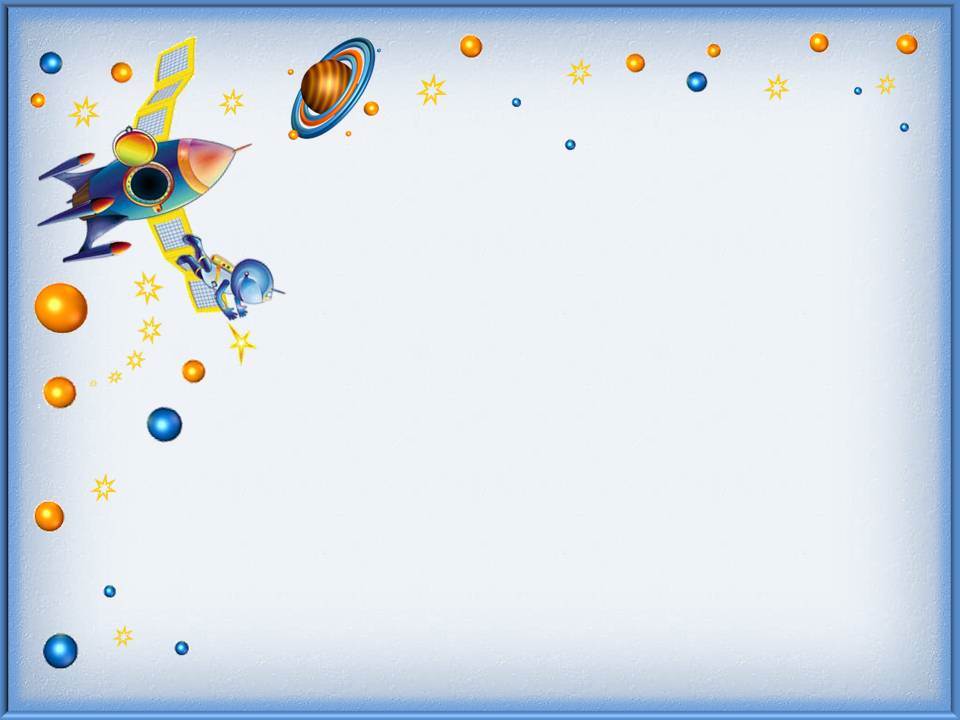 Космический диктант
25,4
2,04
14,6
0,9
100,9
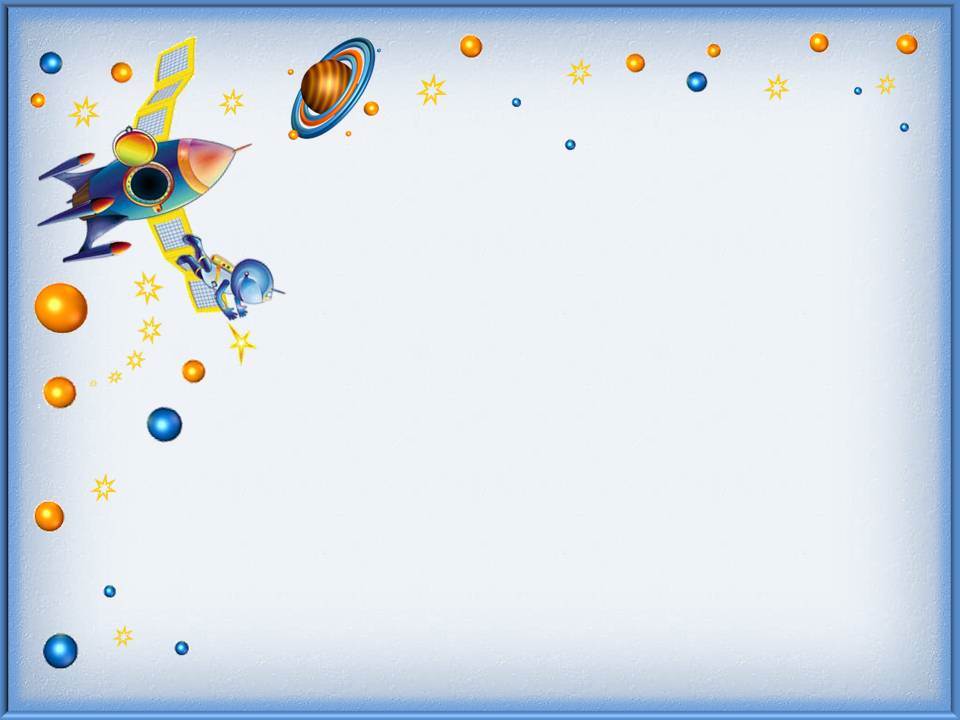 ОТВЕТЫ
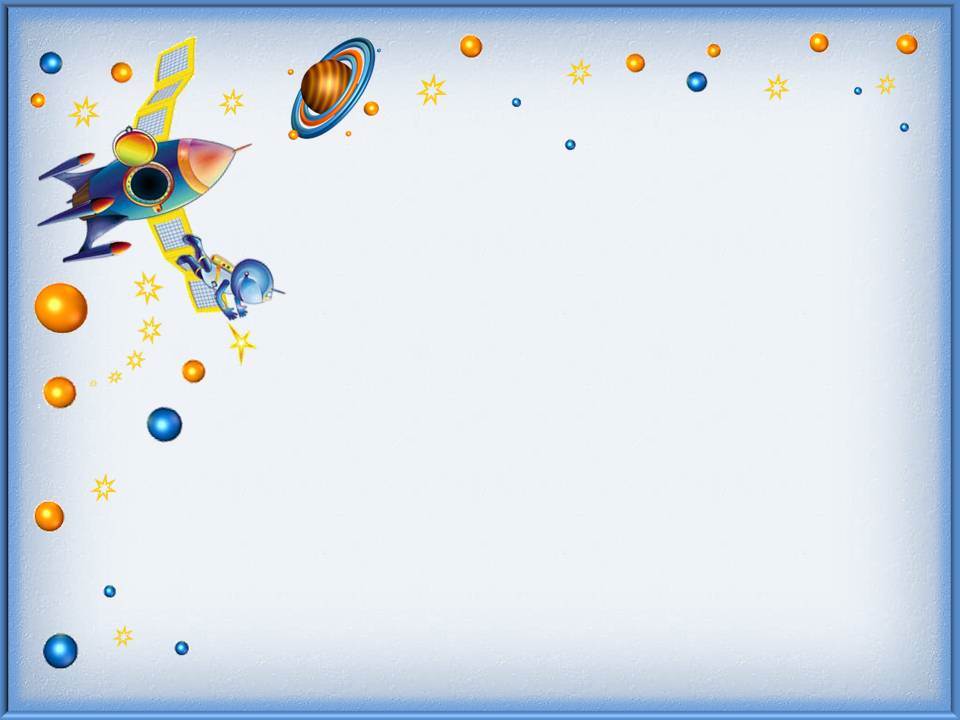 Загадочное событие
Масса слонихи со слонёнком равна 7,2 т. Какую массу имеет слонёнок, если он легче слонихи на 4,8 т.?
Ответ: 1,2т.
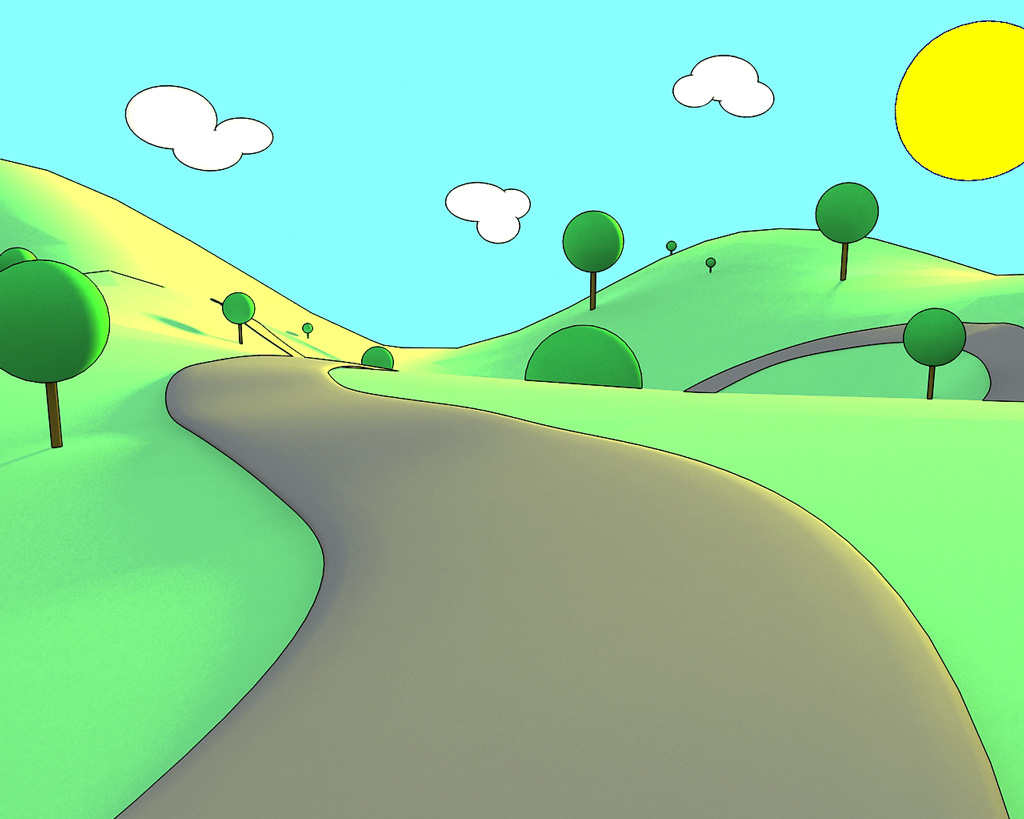 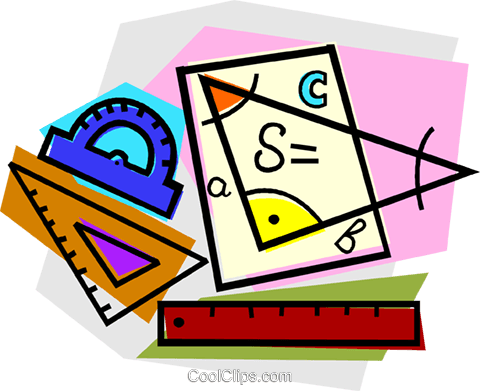 100,1
2,05
0,3
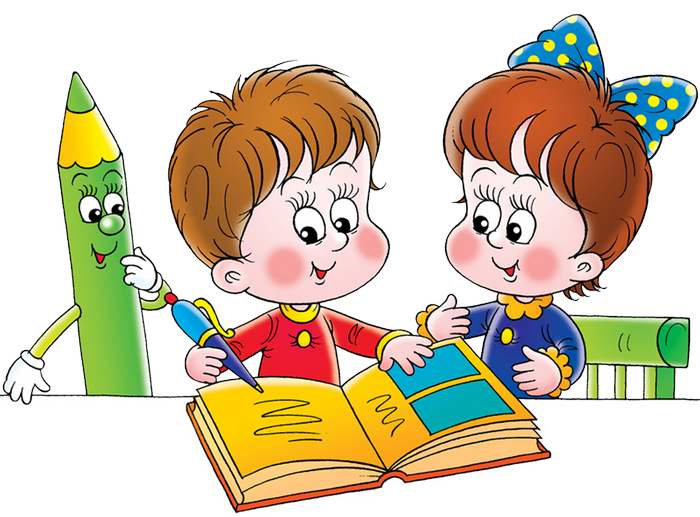 1,54
9,4
0,23
Планета Математики 
и Фантазии
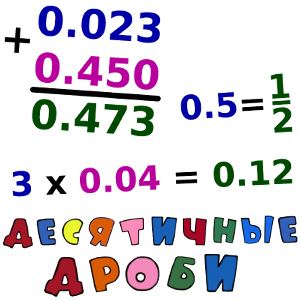 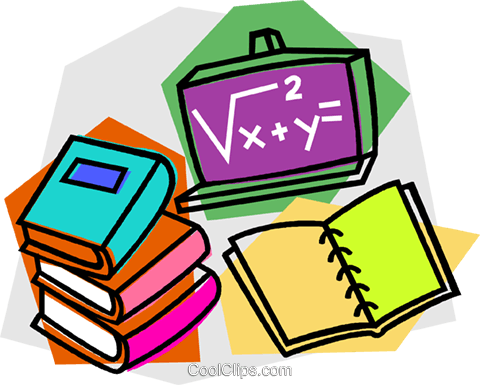 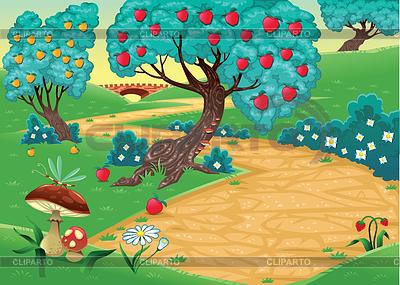 «Волшебный сад»
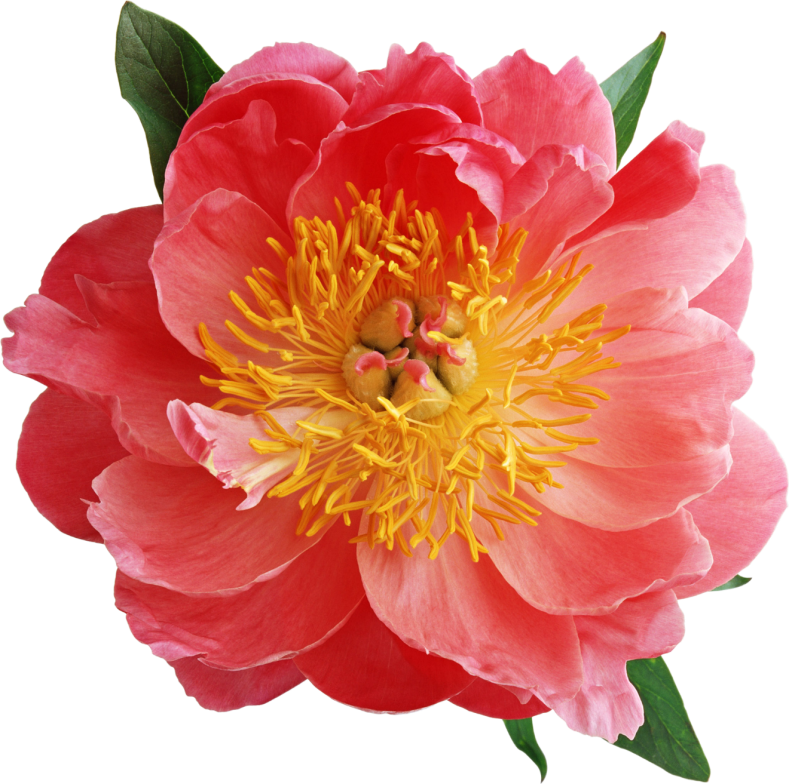 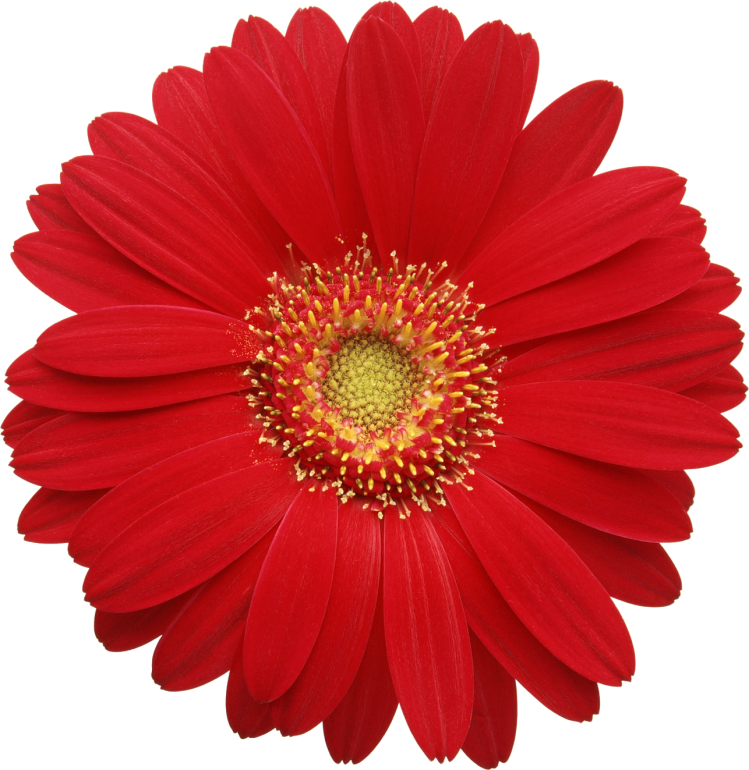 +
+
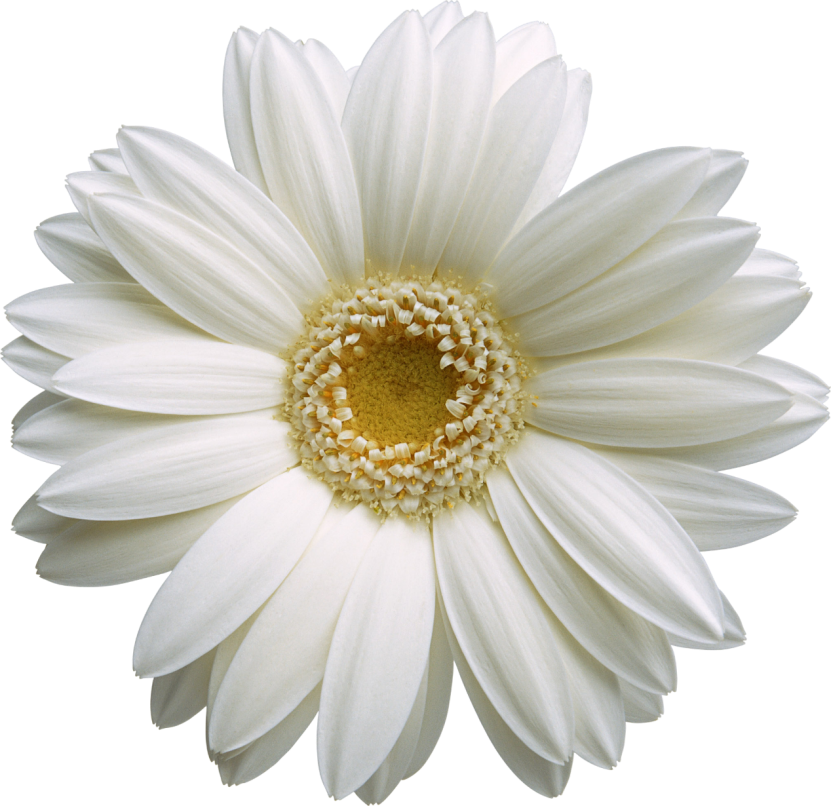 -
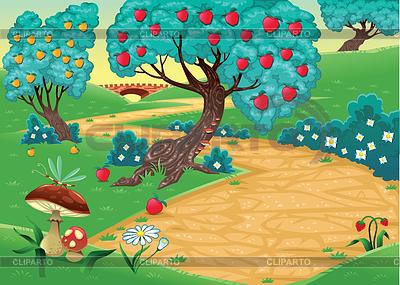 «Волшебный сад»
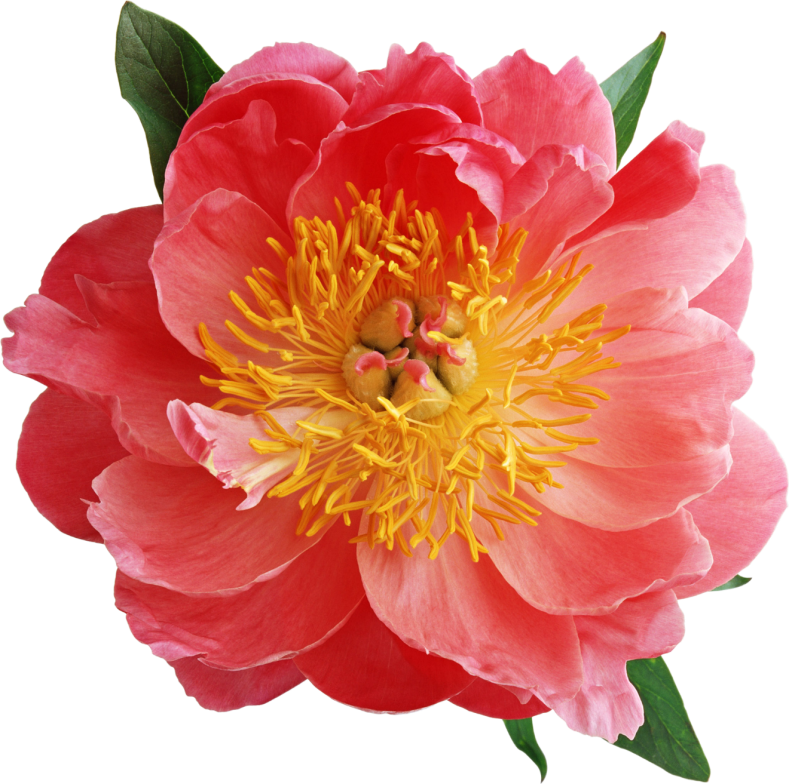 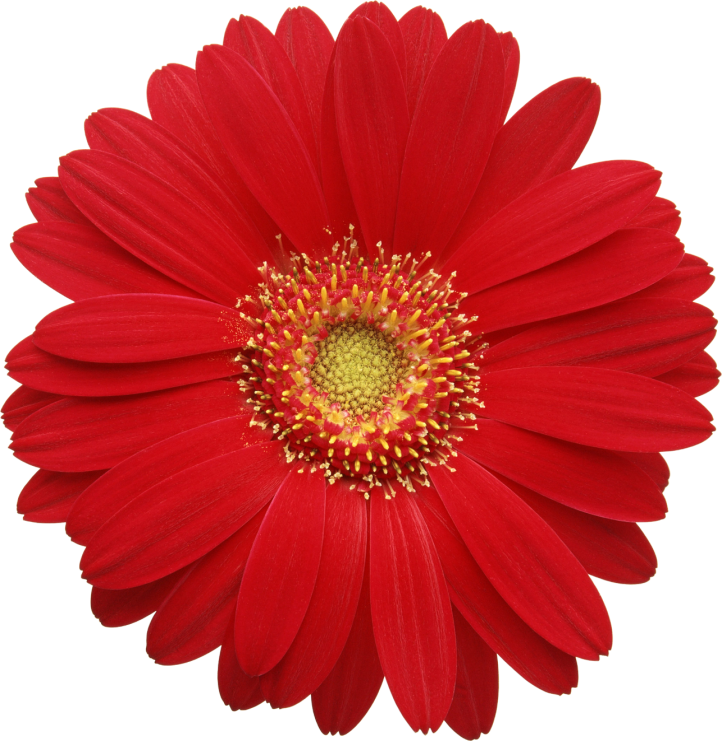 +
+
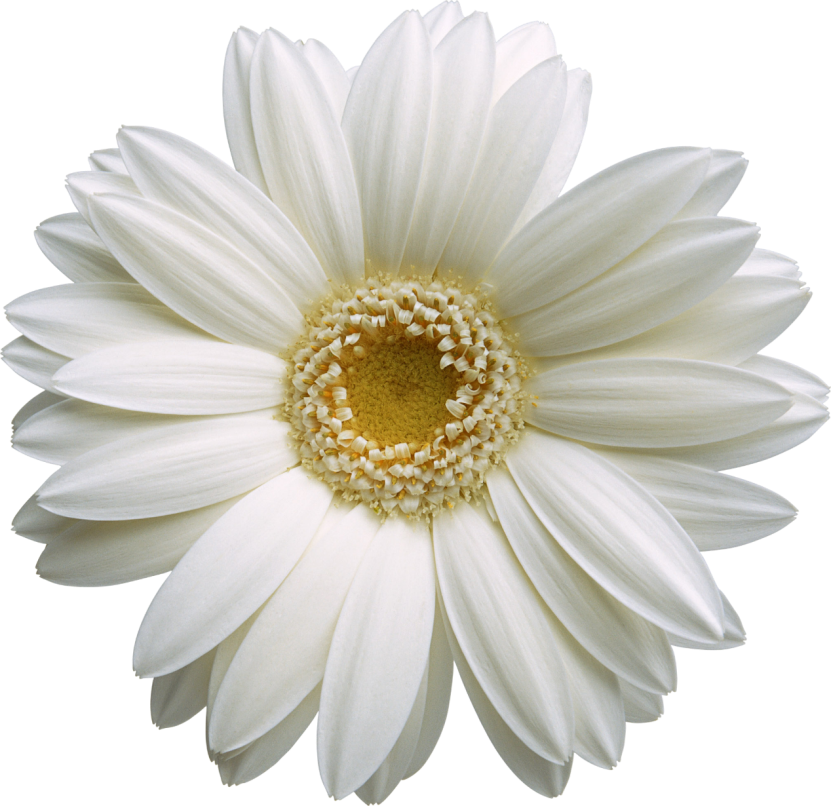 -
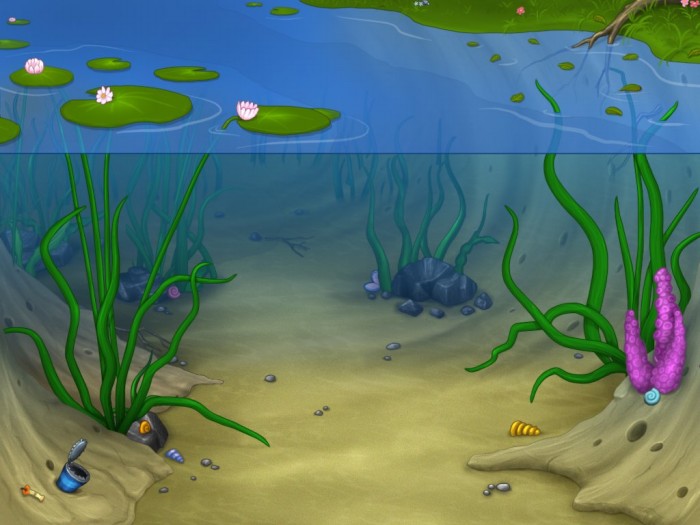 «Озеро неизвестности»
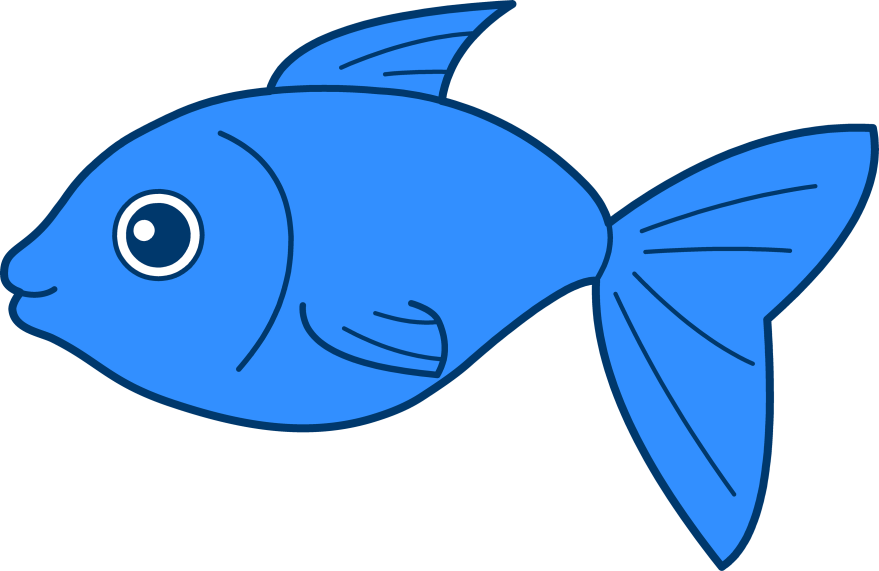 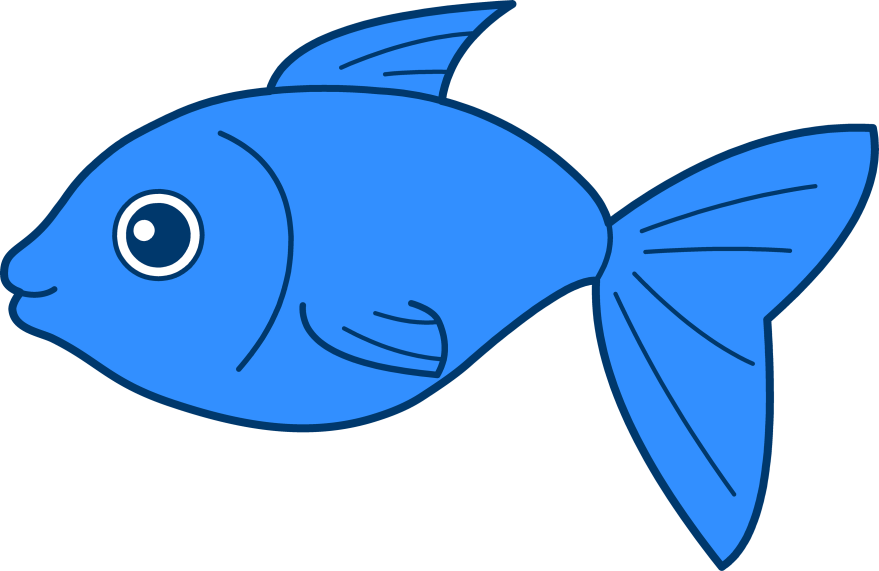 (2,34 + x) – 8,5 = 4,73
(x – 20,8) + 12,17 = 22,2
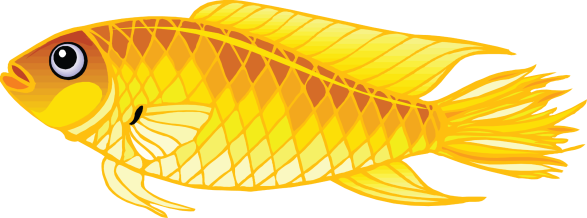 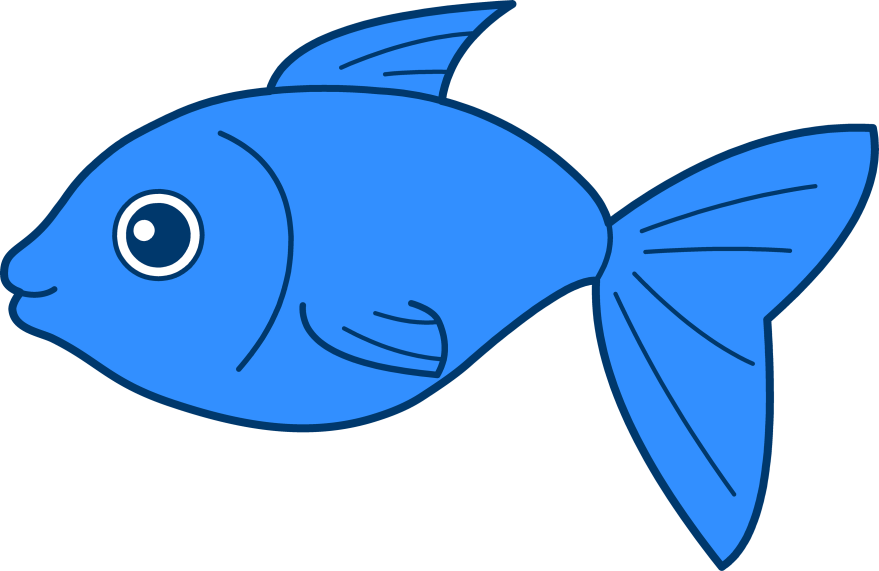 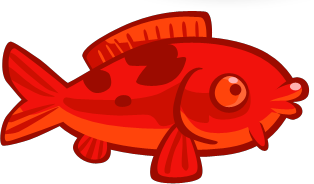 5,05 – (y – 0,76) = 2,075
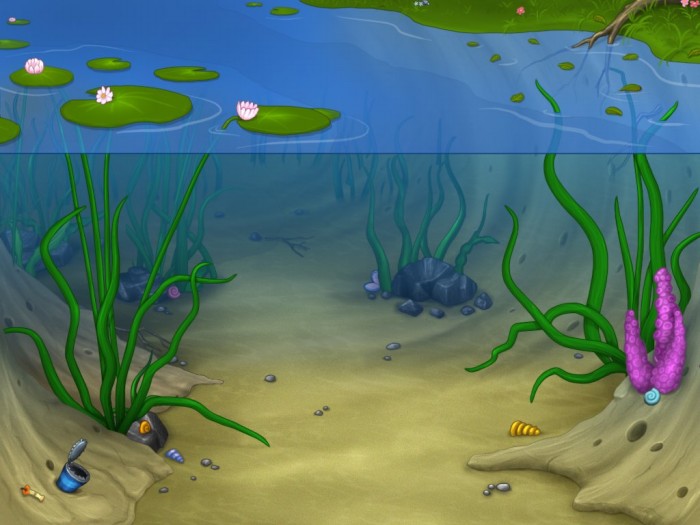 Ответы
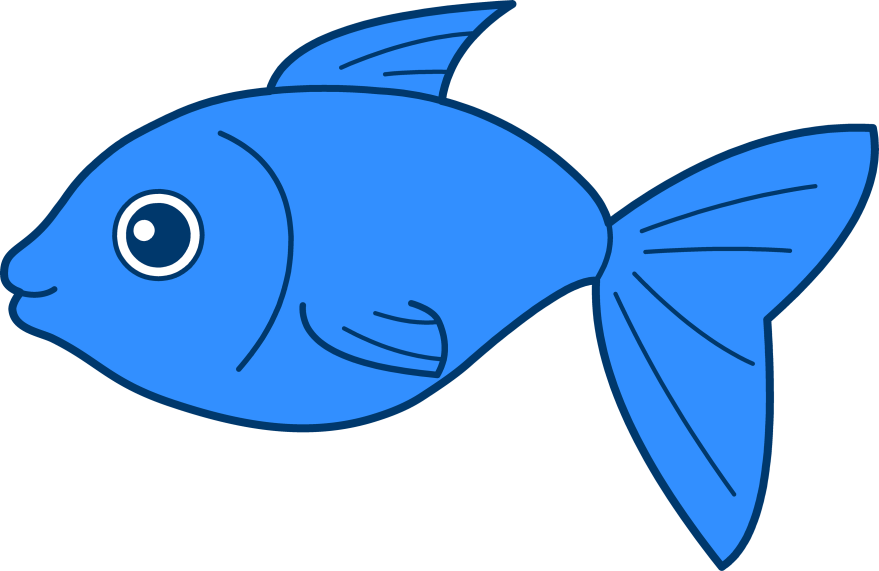 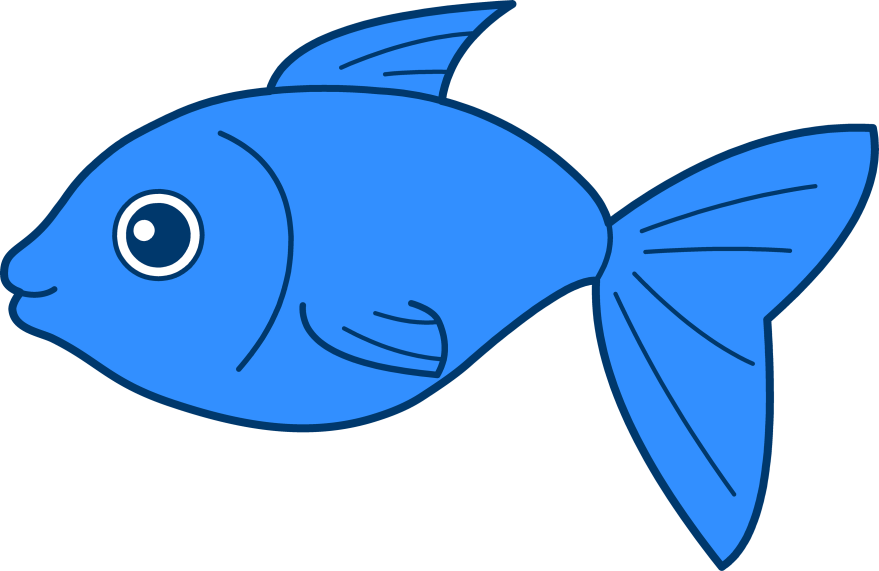 X = 10,89
X = 30,83
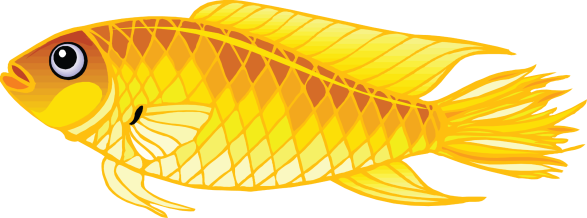 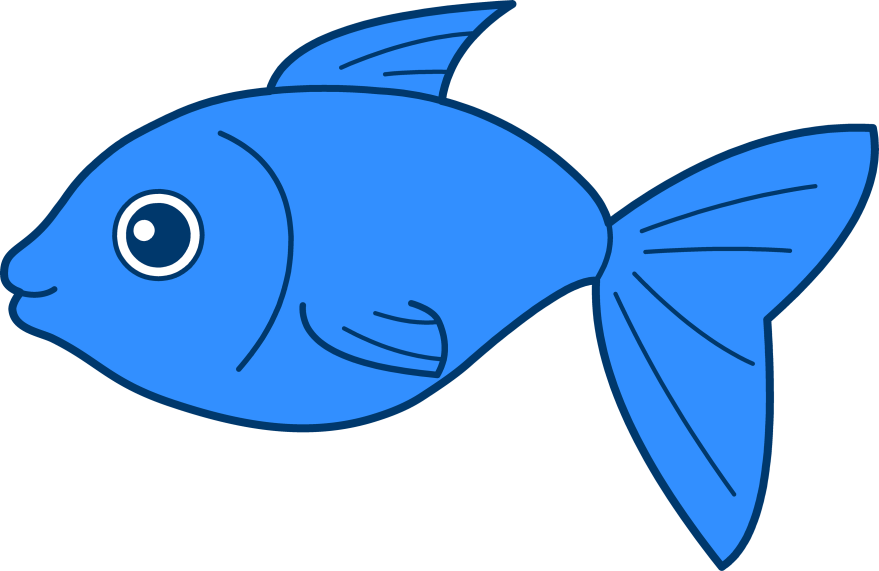 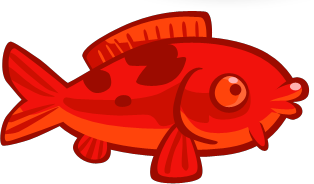 X  = 3,735
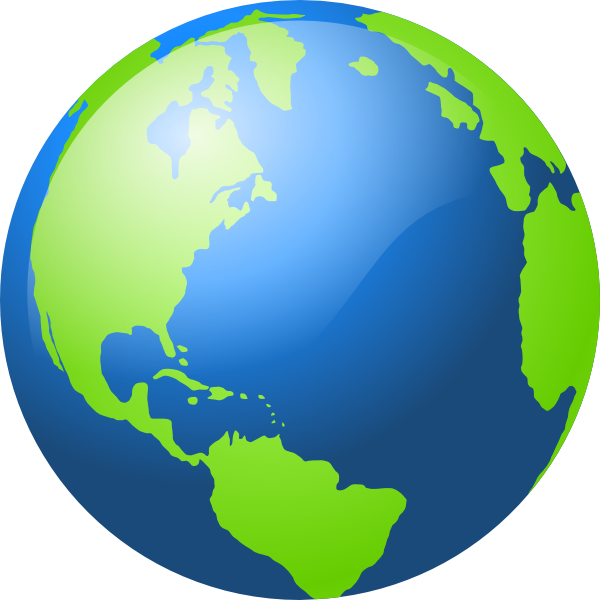 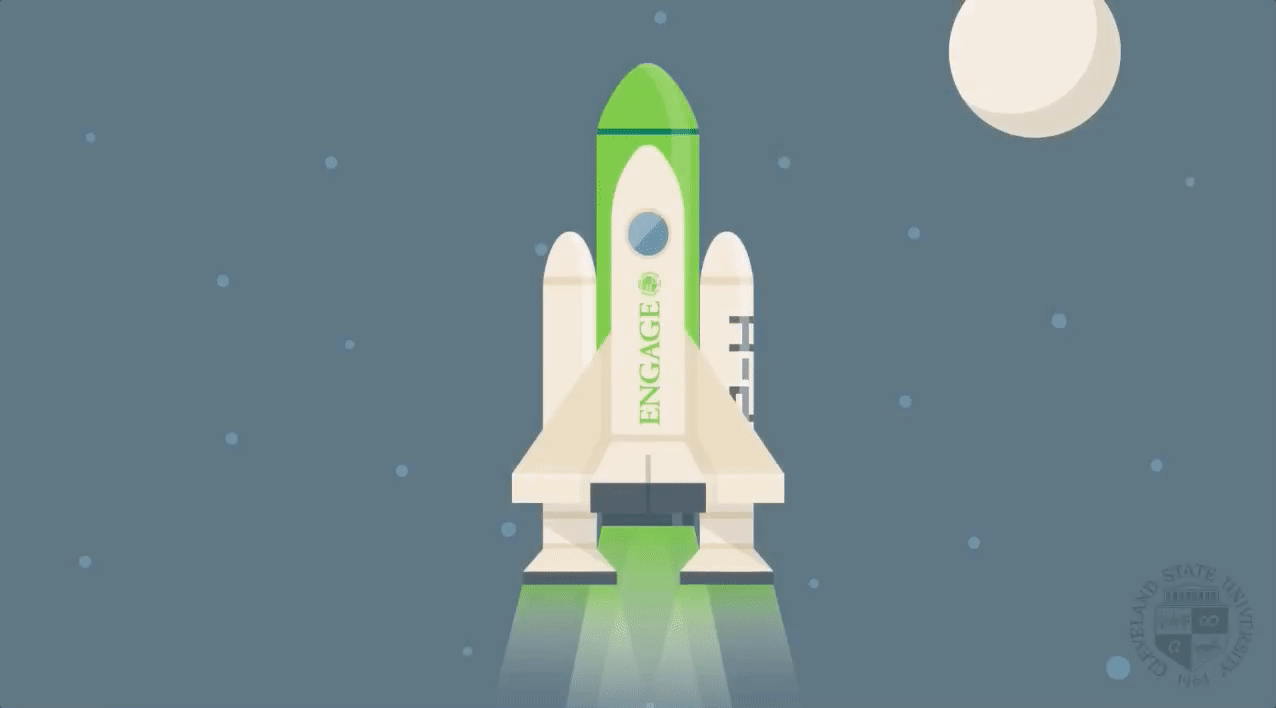 Летим домой! Ура!
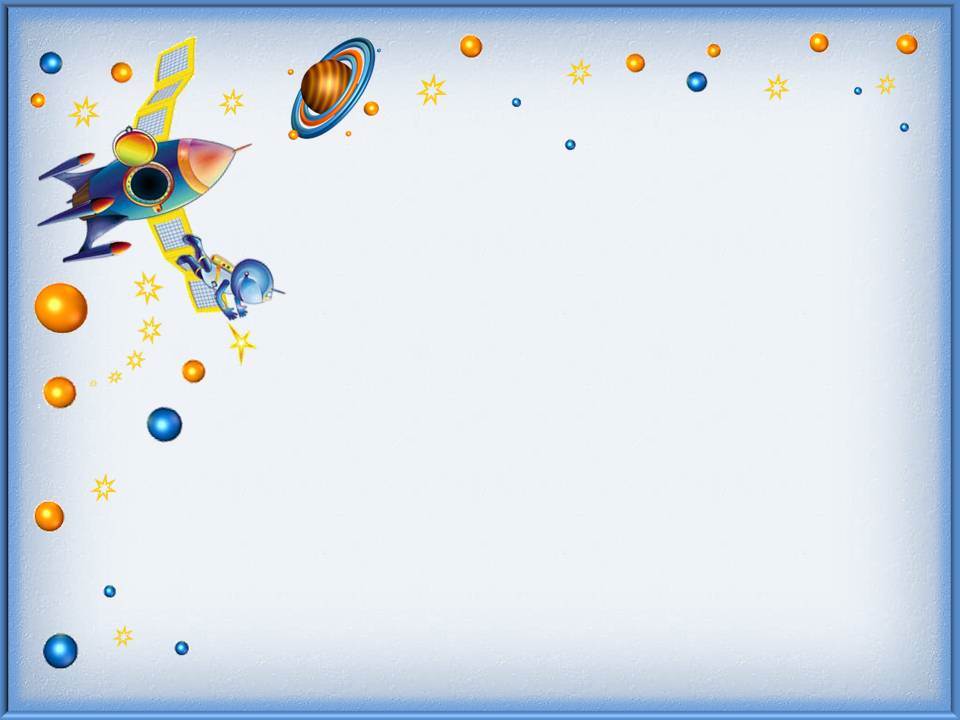 Домашнее задание
Придумать и решить 3 задачи, которые решаются с помощью уравнения
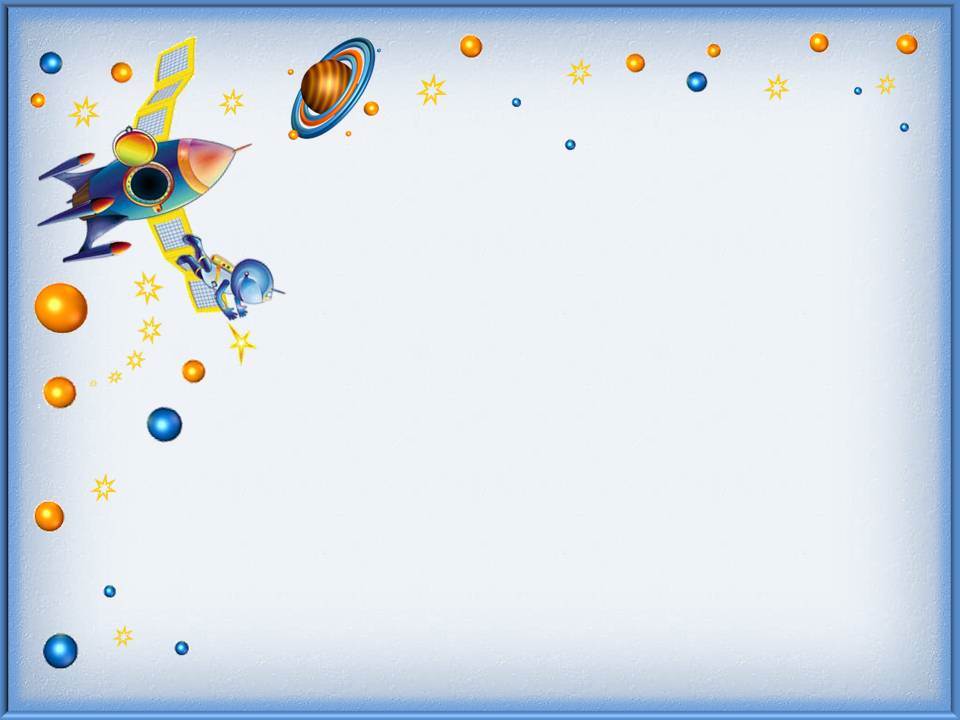 Рефлексия
1) сегодня я узнал...
2) было трудно…
3) я понял, что…
4) я научился…
5) я смог…
6)было интересно узнать, что…
7) меня удивило…
8) мне захотелось…